Przygotowali: 
1. Ala Wawrzyniak 
2. Kaja Miazek 
3. Szymon Bednarski 
4. Marcel Hak 
5. Bartek Grzyb
stres
Definicje stresu
Stres jako bodziec – sytuacje występujące w naszym otoczeniu mające naturalną zdolność do wywoływania napięcia i silnych emocji. Do teorii związanych z tym rodzajem definicji należą: teoria Elliotta i Eisdorfera, koncepcja Janisa oraz koncepcja zmian życiowych Thomasa Holmesa i Richarda Rahe’a.
Stres jako reakcja – zarówno fizjologiczna jak i psychologiczna będąca odpowiedzią na działanie stresorów (sytuacji wywołujących stres). Do teorii związanych z tym rodzajem definicji należą: homeostatyczna teoria Waltera Cannona czy koncepcja Selyego (GAS, LAS).
Stres jako proces lub transakcja – relacja między jednostką a otoczeniem: transakcyjny model Lazarusa, koncepcja Antonovsky'ego, koncepcja Hobfolla, koncepcja sytuacji trudnych Tomaszewskiego, regulacyjno-informacyjna teoria stresu Reykowskiego.
OBJAWY STRESU
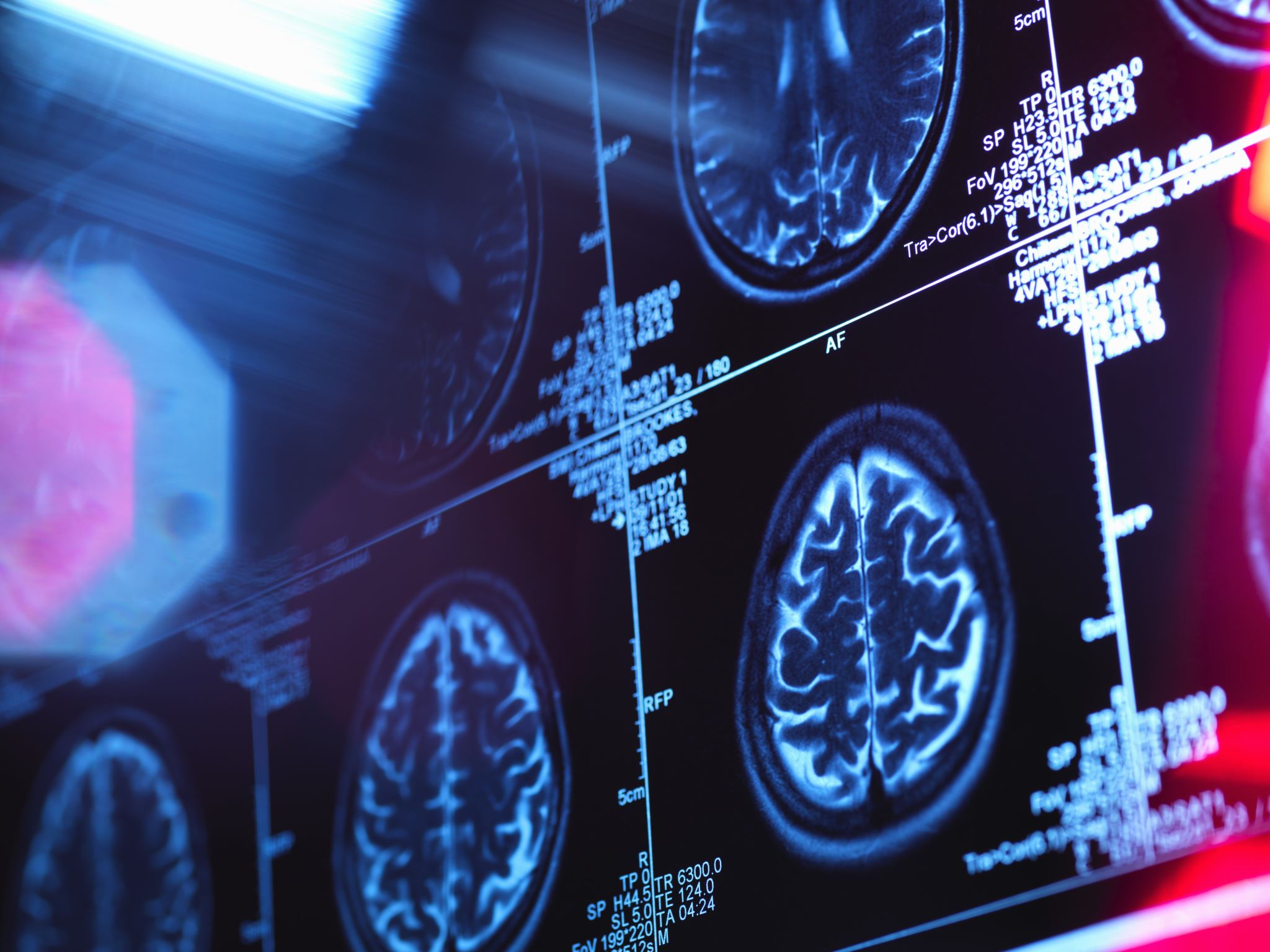 Objawy stresu
Bóle głowy 
Bóle kręgosłupa
Kłopoty  z trawieniem 
Łamanie paznokci 
Wypadanie włosów 
Problem z wagą
Obrazki
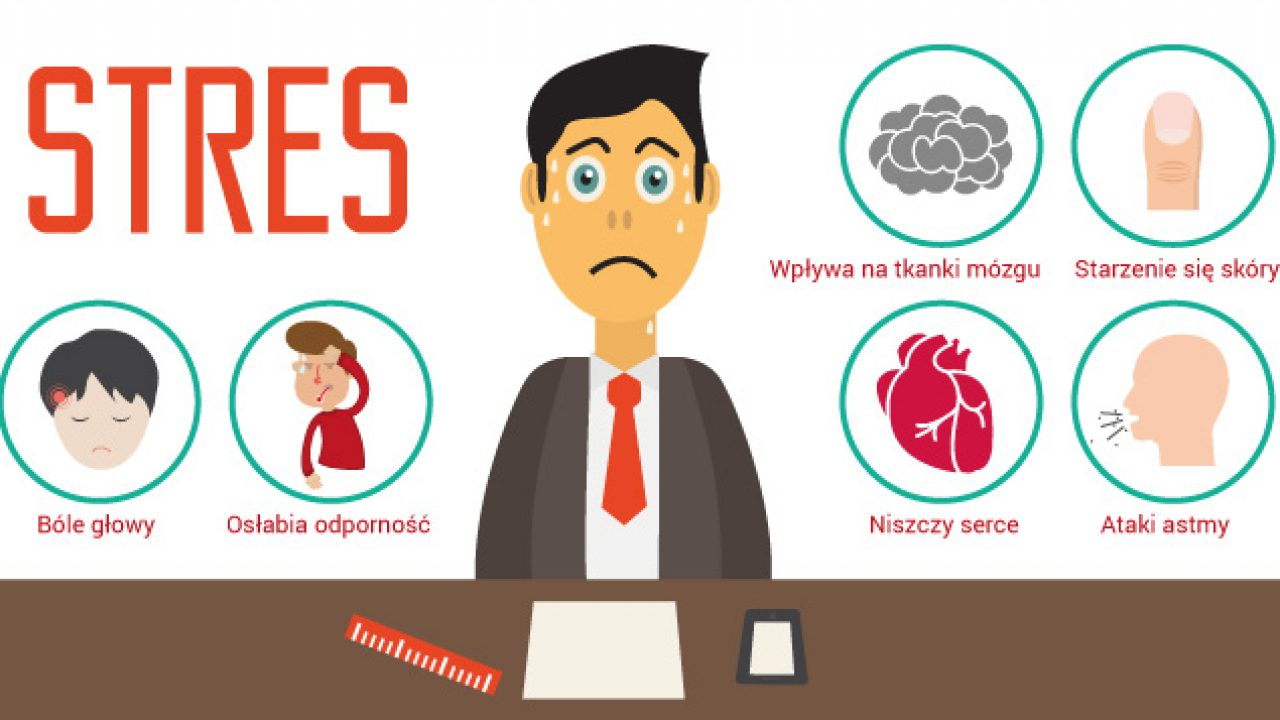 Dystres jest reakcją organizmu na zagrożenie, utrudnienie lub niemożność realizacji ważnych celów i zadań człowieka, pojawia się w momencie zadziałania bodźca, czyli stresora.
Eustres to stres pozytywnie mobilizujący do działania.
Neustres to bodziec dla danej osoby neutralny w działaniu, chociaż dla innych bywa on eustresowy lub dystresowy
Trzy typy reakcji na stres
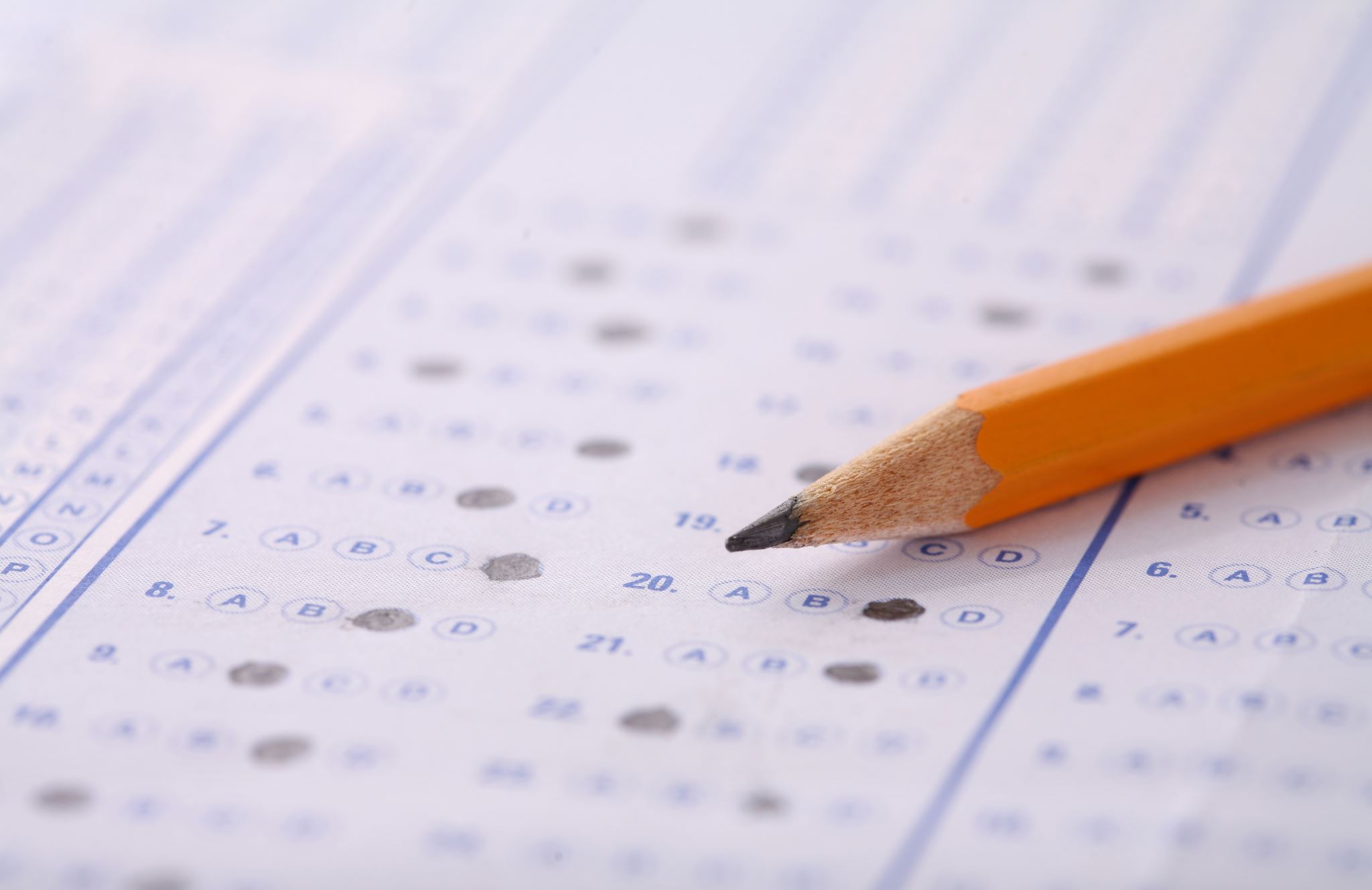 Jak sobie radzić z stresem
Weź 10 wdechów i 10 wydechów 
Odpocznij  
Poćwicz 
Porozmawiaj z osobą bliską swojemu sercu
Pobaw się zabawkami antystresowymi